VALSTS PĀRBAUDES DARBU NORISES LAIKI AL ( augstākajā mācību satura apguves līmenī)2023./2024.MĀCĪBU GADĀ 12.aMurjāņos, Klintslejas 4, Saulkrastu novadā
Saskaņā ar 20.06.2023. Ministru kabineta noteikumiem  Nr.314 “Noteikumi par valsts pārbaudes darbu norises laiku 2023./2024.mācību gadā”,
		05.07.2022. Ministru kabineta noteikumi Nr. 398 “Noteikumi par centralizēto eksāmenu saturu un norises kārtību”
Pieteikšanās Valsts pārbaudījumiem AL līdz 15.decembrim*Valsts pārbaudes darbs ir nokārtots, ja sasniegti 15%*Visu valsts pārbaudes darbu programmas tiks publicētas II semestra sākumāe_adrese : https://www.visc.gov.lv/lv/valsts-parbaudes-darbu-programmas
Saskaņā ar Ministru kabineta noteikumiem Nr.398 31.2. punktu -  izglītojamais vispārējās vidējās izglītības eksāmeniem piesakās, atzīmējot, kurus eksāmenus un kādā mācību satura apguves līmenī kārtos (AL- augstākajā mācību satura apguves līmenī) 
	* izglītojamam vispārējās vidējās izglītības eksāmeniem VPS sistēmā
  jāpiesakās :  https://eksameni.vps.gov.lv 
	* atzīmējot, kurus eksāmenus un kādā mācību satura apguves līmenī (AL –augstākajā mācību satura apguves līmenī) kārtos.
31.4. izglītības iestāde pārliecinās, vai visi izglītojamie ir pieteikušies minimāli nepieciešamajam eksāmenu skaitam vidējās izglītības iegūšanai un, ja nepieciešams, sazinās ar izglītojamo, lai precizētu vai papildinātu ierakstus informācijas sistēmā.
32. Ne vēlāk kā 8-astoņas nedēļas pirms attiecīgā mācību gada pirmā eksāmena norises dienas izglītojamie vidējās izglītības pakāpē, ja nepieciešams (piemēram, izglītojamais vēlas mainīt iepriekš izvēlētos eksāmenus vai kārtot papildu eksāmenu), veic izmaiņas informācijas sistēmā un apstiprina pieteikumus eksāmeniem, kā arī iepazīstas ar eksāmenu norises kārtību, veicot par to atzīmi informācijas sistēmā. 
47. Izglītības iestādes vadītājs:
47.2. ne vēlāk kā piecas nedēļas pirms eksāmena norises dienas informācijas sistēmā pārbauda eksāmenam pieteikto izglītojamo sarakstu (turpmāk – izglītojamo kodu saraksts) un, ja nepieciešams, aktualizē izglītojamo kodu sarakstu.
2
33.Valsts pārbaudes darbi par vispārējās vidējās izglītība ieguvi 12.a  klase –ALProjekta darbs-  https://docs.google.com/spreadsheets/d/1yyubu4QrKn6pz-jMdPE30KZFJeJjMsfXoguhXcvsDAM/edit?usp=sharingMonitoringa darbs   - pēc izvēles -Fizika, Ķīmija, Bioloģija
3
3.Valsts pārbaudes darbi par vispārējās vidējās izglītība ieguvi 12.a  klase –AL Valsts pārbaudes darbs ir nokārtots, ja sasniegti 15% attiecībā uz pamatprasmēm un pamatzināšanām.
4
3.Valsts pārbaudes darbi par vispārējās vidējās izglītība ieguvi 12.a  klase -AL
5
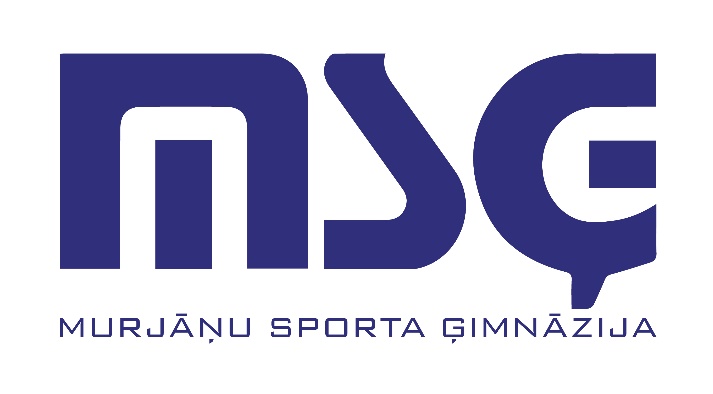 PALDIES PAR UZMANĪBU!
Vadības komanda:
21.11.2023.
6